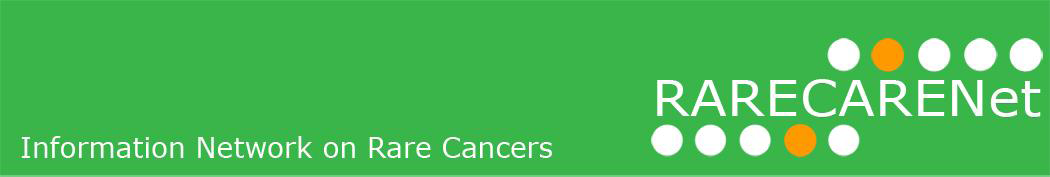 National Cancer RegistryIreland
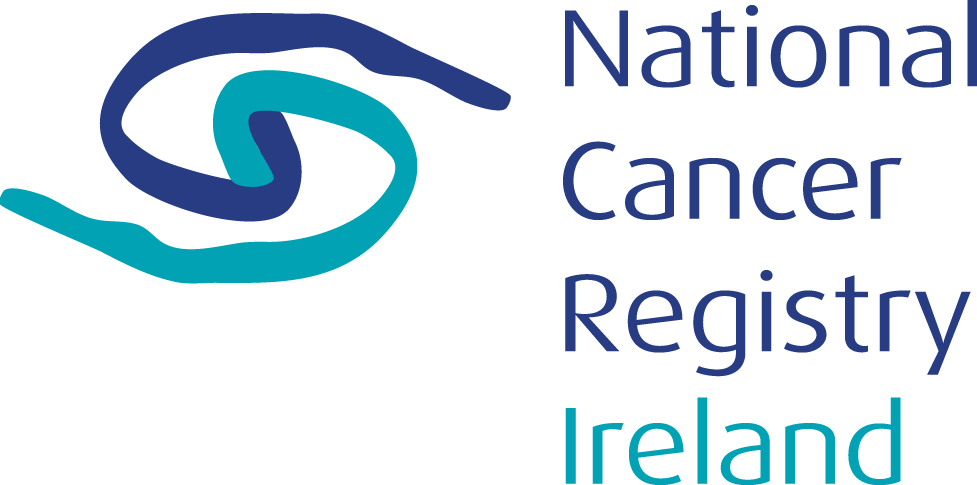 Basic registration dataset
Sources of data for the project
Basic registration dataset
Hospital discharge records (public hospitals only)
Diagnoses and procedures
Histopathology records (online in all hospitals)
Imaging (online in all hospitals)
X-rays, scans, MRI etc
Patient medical notes (limited availability)
Targetted therapy, immunotherapy, serum markers
General findings
Almost all of the items are currently registered by us.
For some items which we do not register, we will need to go back to the patient record. These are often not available more than a year after the patient was discharged.
Precise definitions are required for some items e.g. which drugs are targetted therapy.
Queries and comments
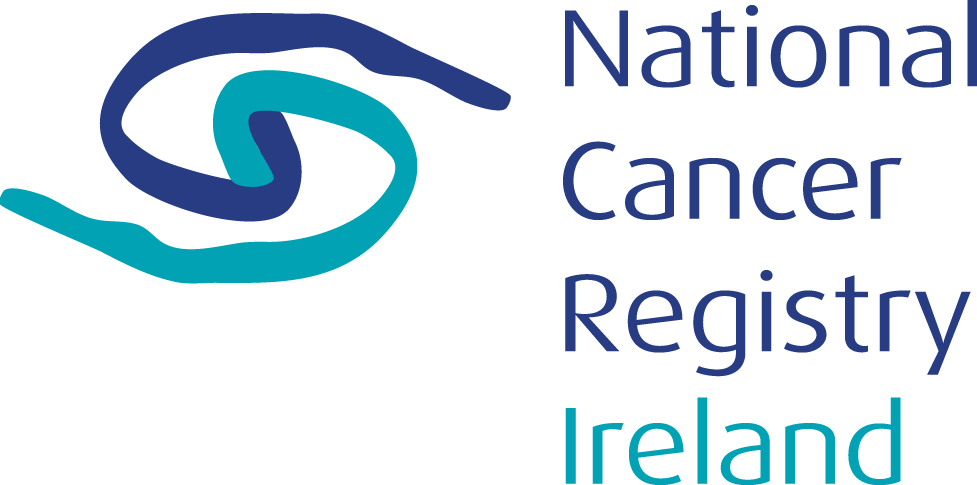 GEP NETs
Invasive only? 
How do we grade cancers where the grading given is inconsistent with the schema ? 
Do we include carcinoid of appendix? 
Items not currently collected
Re-operation—only if cancer is present in the operation specimen; possibly retrievable in other ways.
Targeted therapy—use, date ,hospital (need definition)
Immunotherapy—date, use, hospital (need definition)
These are retrievable in theory but availability of notes varies.
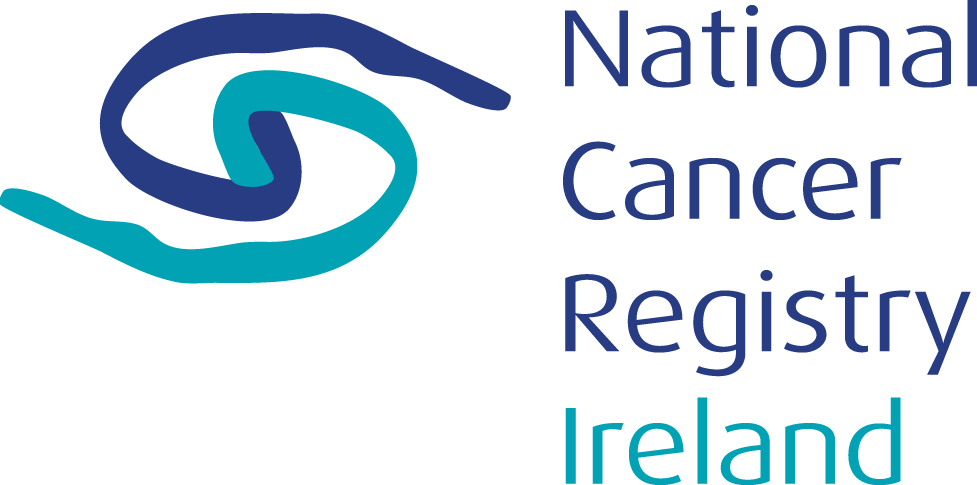 Limb sarcomas
Include C47.1 C47.2 M-9540/3 (neurilemmoma)? 
It does not seem from examining pathology reports that Irish pathologists use Coindre/Trojani system
Biopsy revision requested—what does this mean? 
Diagnosis changed after review Not available on database; final diagnosis only. May be possible to retrieve some information. 
Histological verification post surgery 
Difficult to interpret what this means—change in morphology code?.
Items not currently collected 
Targeted therapy-use, date ,hospital
Other therapy—not in the detail specified . Definition incorrect (hospital of radiotherapy) 
All items are retrievable in theory but availability of notes varies.
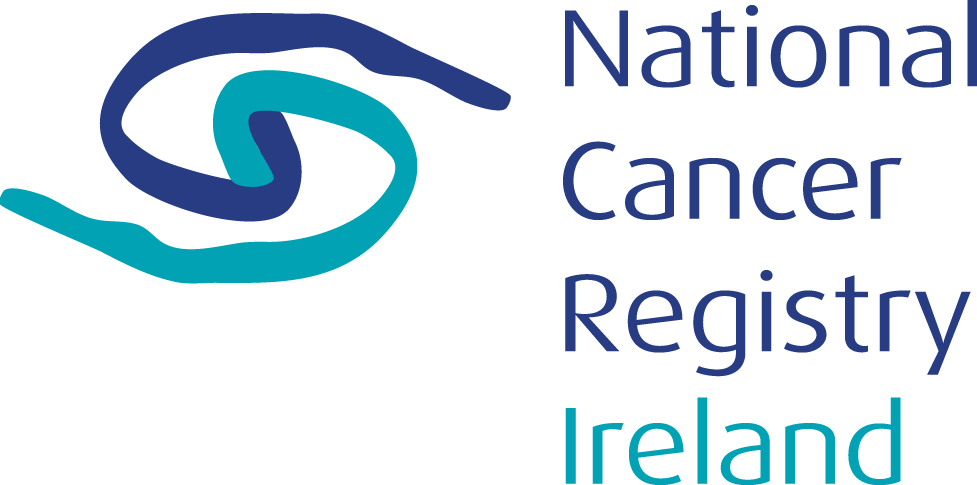 Testis
Why so many morphologies? 
Items not currently collected
Serum markers 
Active surveillance: Difficult to pick up; may be biassed. Hospital of active surveillance is difficult to define.
Immunotherapy
Recurrence (some unsystematic data)
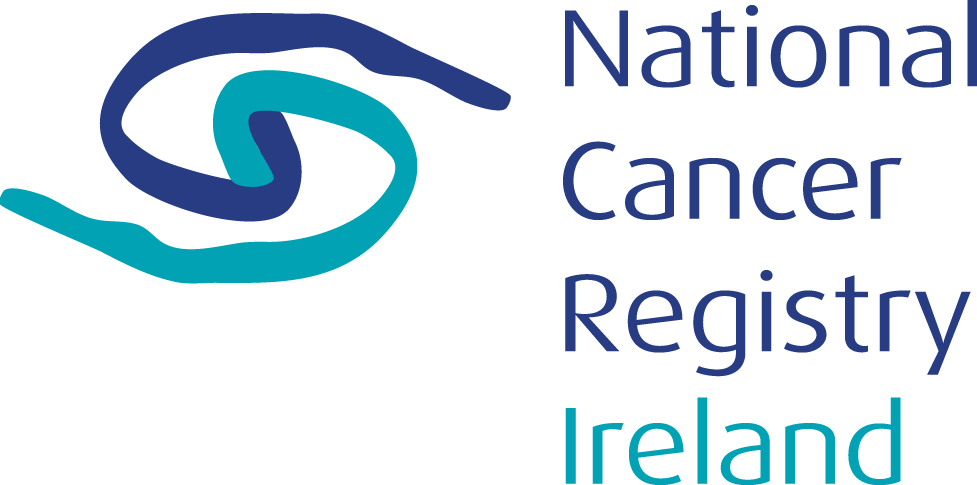 Head and neck
C14.0 and C14.8 not included?
Pattern of invasion? What does this mean
Biopsy review—what does this mean?
 Items not currently collected
HPV (only one code should be here, not 7 & 8)
Radiotherapy type—only from 1/1/2011
Thank you
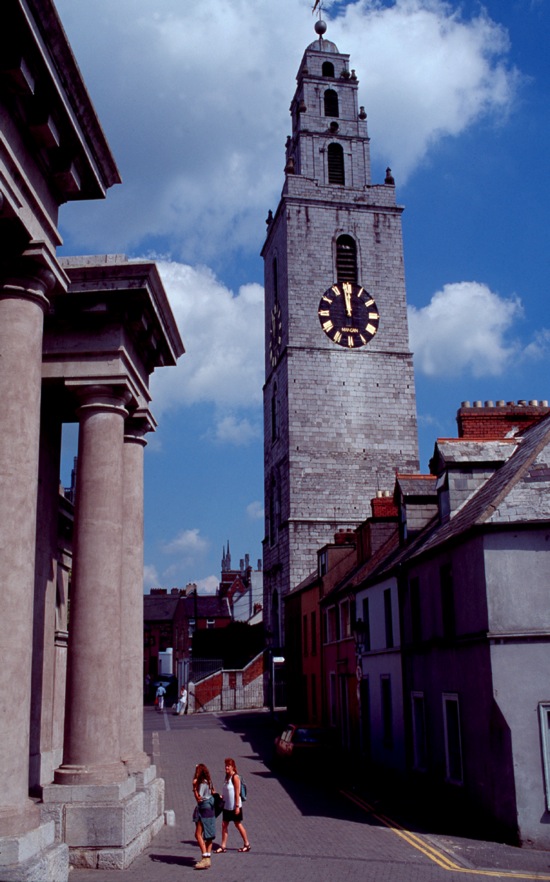 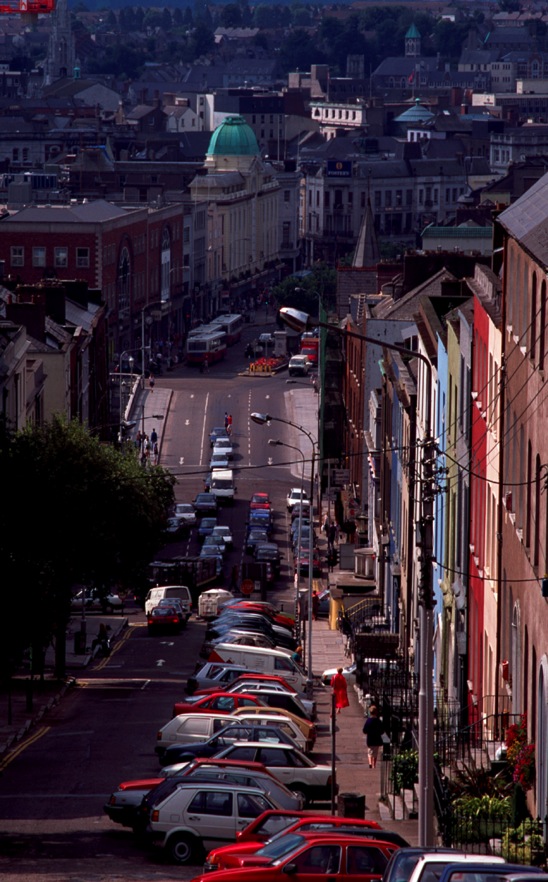